Ejemplo
2. Un proyecto que consiste en la implementación de un sistema de información para la generación de reportes automáticos, está enfrentando serios problemas porque un grupo de ambientalistas no están de acuerdo con la forma en que se está tratando al personal de ese proyecto. ¿Quién es el principal responsable de gestionar la participación en el proyecto de ese grupo de ambientalistas?
A. El Director del proyecto
B. El Patrocinador
C. Los empleados de la empresa
D. Greenpeace
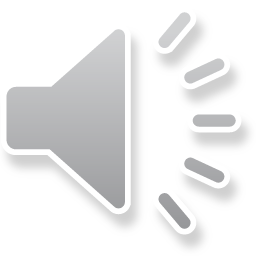 Ejemplo
4. En su proyecto ya han finalizado de identificar a todos los interesados agregando información sobre sus roles, áreas de conocimiento y necesidades y expectativas. ¿Cuál debería ser el próximo paso?
A. Clasificar a los interesados según su influencia, intereses y participación.
B. Evaluar cómo podrían influir los interesados en el proyecto
C. Controlar la participación de los interesados en el proyecto
D. Definir la mejor estrategia de comunicaciones con cada grupo de interesados
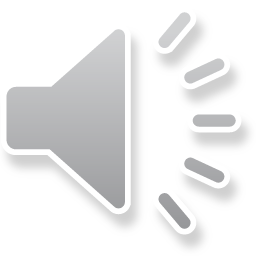 Ejemplo
5. Hay un grupo de interesados que están bloqueando los avances de un proyecto de desarrollo de software. Se ha detectado que estos interesados se resisten a colaborar y lo deseable es que se integren al proyecto. Por su parte, si bien tienen bajo poder para influir en el proyecto, están muy interesados en el mismo. ¿Qué sería lo más recomendable para tratar a este grupo de interesados?
A. Gestionarlos de cerca
B. Mantenerlos satisfechos
C. Mantenerlos informados
D. Monitorearlos por si cambia su nivel de influencia o interés
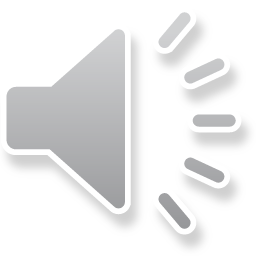 Ejemplo
6. En un proyecto para la construcción de un puente, se desviará un río hasta que finalice el proyecto. Un grupo de campesinos que vive cercano al proyecto han sido identificados como interesados. Se ha intentado hablar en varias oportunidades con estos campesinos, pero ellos no quieren cooperar con el proyecto, no están interesados en el mismo y tampoco pueden influir de alguna forma. ¿Cuál debería ser la mejor estrategia?
A. Darles trabajo en el proyecto
B. Enviarles una carta documento informando de los impactos del proyecto
C. Enseñarles herramientas sobre dirección de proyectos
D. Mantener un seguimiento constante por si cambia su estado de cooperación y/o impacto
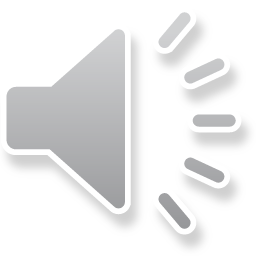 Ejemplo
7. En un proyecto de generación de energía fotovoltaica que se encuentra en marcha, están habiendo conflictos entre los miembros del equipo y algunos representantes de la comunidad. ¿Qué debería hacer en su rol de director de proyectos?
A. Involucrarse para gestionar las expectativas de los interesados para que todos tengan los mismos objetivos e intereses sobre el proyecto
B. Resolver el conflicto en favor de los miembros del equipo ya que ellos son la clave para la gestión exitosa del proyecto
C. Involucrarse para gestionar las expectativas de los interesados, considerando que cada grupo podría tener diferentes objetivos e intereses sobre el proyecto
D. Resolver el conflicto en favor de la comunidad ya que ellos serán los consumidores finales de los entregables del proyecto
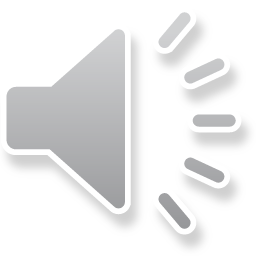 Ejemplo
8. A usted lo han contratado como director de un proyecto, que ya está avanzado en un 50%, para reemplazar al antiguo director de proyecto que se fue a trabajar a otra empresa. En las reuniones con los miembros de su equipo hay varias discusiones y disconformidad de los interesados por las tareas que se están realizando. Usted descubre que en el pasado no se había participado a los interesados en las decisiones críticas del proyecto. El impacto de algunas de estas decisiones unipersonales del antiguo director del proyecto cambió significativamente el alcance del proyecto, sin que esto hubiera pasado por el comité integrado de cambios. ¿Qué debería hacer?
A. Actualizar la EDT con el nuevo alcance
B. Solicitar la aprobación de los antiguos cambios al comité de cambios
C. Nada, avanzar con el proyecto para completar lo antes posible el restante 50%
D. Notificar a los interesados y patrocinador que el alcance del proyecto ha sido modificado sin las autorizaciones formales que corresponden
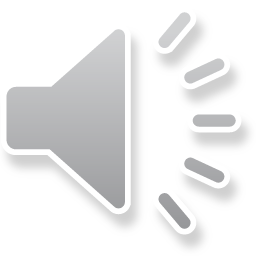 Ejemplo
9. Un proyecto de distribución de alimentos está en sus fases iniciales y los principales interesados no se han involucrado con ese proyecto. ¿Qué es lo mejor que debería hacer?
A. Involucrar a los interesados más experimentados con un rol de liderazgo
B. Invitar a todos los interesados a la reunión de inicio del proyecto
C. Involucrar a todos los interesados con un rol de soporte
D. Solicitar ayuda al comité de cambios
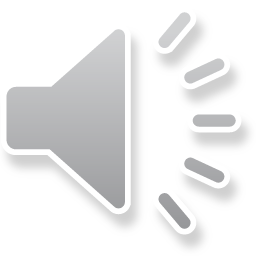